Исполнение бюджета сельского поселения Локосово
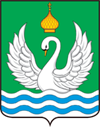 за 2021 год
Бюджет сельского поселения Локосово       2021 год (тыс. руб.)
Исполнение доходной части бюджета сельского поселения Локосово за 2021 год  (тыс. руб.)
Исполнение доходной части бюджета сельского поселения Локосово  за 2021 год  (тыс. руб.)
Структура доходной части бюджета сельского поселения Локосово за 2021 год
Сведения об объёме муниципального долга сельского поселения Локосово на начало и конец  2021 года (тыс. руб.)
Анализ исполнения муниципальных программ сельского поселения Локосово  за 2021 год  (тыс. руб.)
Анализ исполнения муниципальных программ сельского поселения Локосово  за 2021 год  (тыс. руб.)
8
Анализ исполнения расходной части бюджета сельского поселения Локосово за 2021 год по функциональной структуре (тыс. рублей)
Функциональная структура расходов бюджета сельского поселения Локосово за 2021 год
10
Экономическая структура расходов бюджета сельского поселения Локосово за 2021 год
11
Информация о расходах на реализацию Указов Президента РФ от 07.05.2012
12
Анализ исполнения бюджета сельского поселения Локосово за 2021 – 2022 годы
13
Контактная информация для гражданЗа получением дополнительной информации просим обращаться в АДМИНИСТРАЦИЮ СЕЛЬСКОГО ПОСЕЛЕНИЯ ЛОКОСОВОАдрес: ул. ЗАВОДСКАЯ, д.5, С.П. ЛОКОСОВО, Ханты-Мансийский автономный округ - Югра, Тюменская область, 628454 Телефоны: 8(3462) 550-548 - приёмная E-mail: lokosovoadm@mail.ruАдрес сайта: http://www.lokosovo.ru/deyatelnost/byudzhet-i-finansy.php Время работы: вт-пт с 900 до 1700 (перерыв с 1300 до 1400),в понедельник с 900 до 1800 сб-вс выходной